Breaking the Cycle of Homelessness
Ensuring Housing & Educational Stability for Survivors of Domestic Violence and their Children
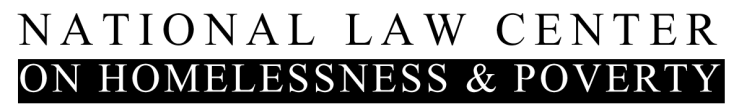 [Speaker Notes: Michael Santos, Staff Attorney, Education of Homeless Children and Youth. My work focuses on enforcement and proper implementation of the education program of the McKinney-Vento Homeless Assistance Act, which means ensuring that school districts and states comply with the federal law. We try to address systemic problems that we see across the nation. But on an even larger picture, I’m integrating this work with the Law Center’s broader campaign to address the growing trend of criminalization of homelessness across the United States.]
Background Info & Challenges
VAWA Protections
McKinney-Vento Responsibilities
Resources
Listening Session / Q&A
DOMESTIC VIOLENCE
A pattern of coercive and assaultive behaviors that include physical, sexual, verbal, and psychological attacks or tactics and economic coercion that adults or adolescents use against their intimate partner
Physical tactics: punching, physically abusing, using a weapon
Sexual tactics: rape, objectification, forced abortion, sexual assault
Verbal, Emotional, and Psychological tactics: blaming the victim, engaging in manipulative behaviors, stalking, making false allegations
Economic coercion: withholding money (power dynamic), obtaining debt under victim’s name
DV cuts across every segment of the society and occurs in all age, racial, ethnic, socio-economic, sexual orientation, and religious groups.
[Speaker Notes: Domestic violence, historically, has been framed and understood exclusively as a women’s issue. Domestic abuse affects women, but also has devastating consequences for other populations like immigrant and LGBTQ communities.]
HOW DV JEOPARDIZES HOUSING
Fair Housing Act
Title VIII of the Civil Rights Act of 1968 (Fair Housing Act) prohibits discrimination in the sale, rental and financing of dwellings based on race, color, religion, sex or national origin.
Criminal activity
Noise
Property damage
Inability to pay rent
Increased police activity/presence
Unauthorized resident
Risk of harm to other residents

http://portal.hud.gov/hudportal/HUD?src=/press/press_releases_media_advisories/2016/HUDNo_16-134
EVICTION!!!
[Speaker Notes: These are some of the justifications used by landlords to evict victims of DV. 

For increased police activity / presence, consider ACLU’s “I am not a Nuisance” Campaign. Nuisance ordinances – also called disorderly house ordinances or crime free ordinances – label a property as a nuisance when it is the site of a certain number of calls for police or alleged nuisance conduct (a category that can include assault, harassment, stalking, disorderly conduct, and many other kinds of behavior). Alarmingly, these laws usually apply regardless of whether a resident was a victim of the nuisance activity. Upon citation, property owners typically are instructed to "abate the nuisance" or face steep penalties. Many landlords respond by evicting the tenant (who can be the victim of the crime), refusing to renew their lease, or instructing tenants not to call 911.

Fortunately, VAWA and FHA both offer legal protections for DV victims. VAWA will be explained later but note FHA’s definition. Evicting a survivor based on these grounds can constitute sex discrimination prohibited by FHA. It’s considered sex discrimination because DV disproportionately impacts women!]
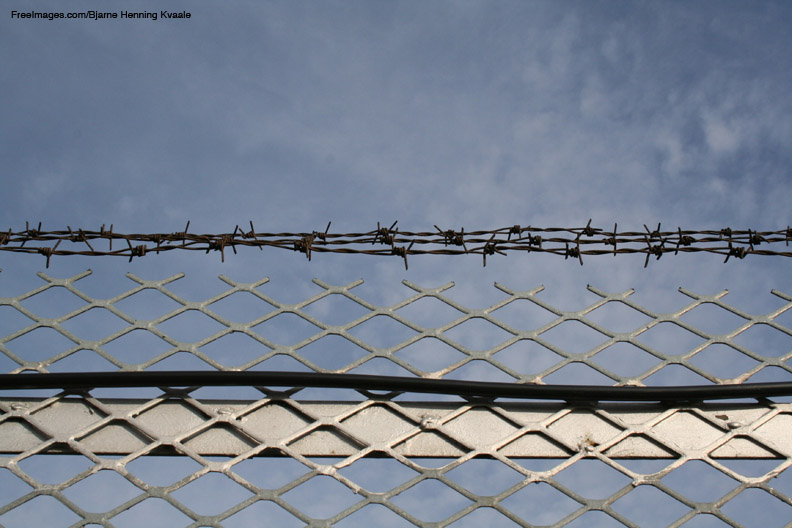 DOMESTIC VIOLENCE & HOMELESSNESS
Barriers to stable housing 
Prior evictions
Lack of steady income
Negative credit history
Control of lease by abuser
Lack of knowledge of housing protections
[Speaker Notes: Prior evictions from previous damages or disturbances caused by the batterer may reflect poorly on the survivors ability to obtain housing.

Because abusers frequently engage in various forms of economic abuse- including not allowing the victim to work, sabotaging the victim’s employment or education, controlling the finances, running up debt in partner’s name- survivors often lack the necessary steady income, credit history, landlord references, in order to obtain long-term permanent housing.

Additionally, a landlord’s lack of knowledge on the housing protections and options afforded to survivors serves as a barrier to the survivor maintaining the housing.]
FAMILY HOMELESSNESS
Homeless households with at least 1 adult and 1 child (HUD)
Homeless families are 37% of the total homeless population
Mainly women and children
2.5 million children
More than 90% of homeless mothers reported experiencing physical and/or sexual abuse
Different from recognizable “street” homelessness
Invisible
Doubled-up
Motels
Cars, vans, trucks
Shelters
Campgrounds
[Speaker Notes: Read statistics. 
People fleeing domestic violence experience a state of uncertainty, gathering clothes, children, and medicine as they leave. What are their housing options? A shelter, a friend's couch, public housing, the street?
Recognize that living doubled-up and having other living arrangements compared to those living on the streets makes identifying DV homelessness, in some cases harder to identify.]
Who is the victim?
Victims do not possess a set of universal characteristics
Victims can be men, women, adolescents, disabled persons, LGBTQ
Victims are not easily recognized – not usu. covered in marks
Victims often feel misunderstood and stigmatized
Barriers to Leaving an Abusive Relationship
Leaving a violent relationship = process, not an event.
Consider factors such as: 
Fear
Isolation
Financial dependence and poverty
Guilt and shame
Emotional and physical impairment
Mental health and substance abuse 
Individual belief systems
Hope
Community services and societal values
Cultural hurdles 
School considerations and children
[Speaker Notes: Fear – abusers make threats to find victims, inflict harm, or kill them if relationship ends. Consider undocumented DV victims
Isolation – abusers use tactics to establish control to isolate victim from any support system
Financial dependence and poverty – victims do not have access to income, prevented from obtaining education or employment
Guilt and shame – victims believe its their fault (belief that victim is the provoker) – this is also commonly experienced by those not commonly recognized as DV victim like men, gays, lesbians, trans, and partners in respected professions
Emotional and physical impairment – abuser uses tactics to impair victim’s self-esteem; victims with disability have additional vulnerabilities
Individual belief system – i.e. belief that divorce or separation is not an option (i.e. Philippines)
Hope – victims invested in their relationships, want to fix and hope it will get better (esp. considering abuser’s good side)
Community services and societal values – communities sometimes have inadequate resources or have response to DV that are fragmented, punitive, or ineffective which cannot provide realistic or safe solutions for victims and their children – consider ACLU’s “I am not a nuisance” campaign. 
Cultural hurdles – machismo, undocumented immigrants, language barriers
School considerations – best interest of the child, staying in the relationship because of school]
OUTCOMES AND IMPACT
Physical and Mental Health Issues
Survivors have higher rates of PTSD, alcohol dependence, chronic physical health conditions
Negative effects on parenting
Children more likely to exhibit aggressive or antisocial behavior
Children are sick 4 times as often as permanently housed children
Increased rate of obesity 
Significant Educational Disruption
Underrepresented in pre-school programs
Lagging proficiency in math and reading
Increased likelihood of dropping-out, being expelled/suspended, repeating a grade
Family Separation 
Shelter system
Foster care placement
Barrier to reunification
[Speaker Notes: DV, unsurprisingly, has negative impacts on families.]
STRATEGIES USED TO PROTECT VICTIMS AND THEIR CHILDREN
Complying or colluding with abuser
Minimizing, denying, or refusing to talk about the abuse
Leaving or staying in the relationship
Fighting back or defying abuser
Using or abusing substances as an escape or to numb pain
Lying about abuser’s criminal activity
Sending the children to a neighbor or family’s home
[Speaker Notes: Note about sending the children to a neighbor or family’s home: red flag for identifying children experiencing homelessness]
VIOLENCE AGAINST WOMEN ACT
First passed in 1994; reauthorized in 2013
Congressional findings of strong link between homelessness and DV
Purposes: 
to protect survivor safety in federal housing and shelters
reduce domestic violence and prevent homelessness
enable housing providers to respond to the unique needs of domestic violence survivors

http://portal.hud.gov/hudportal/HUD?src=/press/press_releases_media_advisories/2016/HUDNo_16-159
[Speaker Notes: The Violence Against Women Act was passed in 1994.  In response to Congressional findings that families are discriminated against, denied access to, and evicted from housing because of their status as a survivors of domestic violence, in 2005 Congress reauthorized VAWA in order to provide housing protections for survivors of domestic violence, dating violence, and stalking. 

VAWA 2013 became effective on March 7th, 2013 when the bill was signed into law. 

Where are the housing provisions in the new law and where can I find a copy of the new law?
Title VI of VAWA 2013, entitled “Safe Homes for Survivors of Domestic Violence, Dating Violence, Sexual Assault, and Stalking” addresses housing. Copies of the legislation are available at http://thomas.loc.gov by clicking on “Public Laws.”]
VAWA 2013
Protects the housing rights of applicants and tenants who are survivors of domestic violence, sexual assault, dating violence, or stalking in certain federally subsidized housing programs
Prohibits survivors from being evicted or denied housing assistance because of acts of violence committed against them
5
VAWA 2013
6
Expands covered federally assisted housing to include 9 additional programs:
§ 202 supportive housing for the elderly (12 USC §1701q) 
§ 811 supportive housing for people with disabilities (42 USC §8013)
HUD’s McKinney-Vento homeless programs (42 USC 11375; 11386; 11408)
HOME Investment Partnerships program (42 USC 12755)
Section 221(d)(3) Below Market Interest Rate (BMIR) Program (12 USC §1715z-1b)
HOPWA housing program 
Section 236 Rental Program (12 USC §1715z-1b)
USDA Rural Housing properties (42 USC 1471)
Low-Income Housing Tax Credit properties (26 USC 42 (h) & (i))

Mandates that housing authorities create and implement an emergency transfer policy

Requires housing authorities to provide notice to tenants on VAWA rights
[Speaker Notes: VAWA 2013 maintains protections for public housing, Section 8 vouchers, and project based Section 8, and also expands the housing protections from VAWA 2005 to extend to the following new housing programs:
 
Low-Income Housing Tax Credit properties (26 USC §42 (h) & (i))
USDA Rural Housing properties (42 USC §1471)
HOME Investment Partnerships program (42 USC §12755)
§ 202 supportive housing for the elderly (12 USC §1701q) 
Section 236 Rental Program (12 USC §1715z-1b)
§ 811 supportive housing for people with disabilities (42 USC §8013)
Section 221(d)(3) Below Market Interest Rate (BMIR) Program (12 USC §1715z-1b)
HOPWA housing program (12 USC §17151(d))
HUD’s McKinney-Vento homeless programs (42 USC §§11375; 11386; 11408)

Who are the government entities who must comply with the housing protections? 
The Department of Housing and Urban Development (HUD), the US Department of Agriculture (USDA), and the Department of the Treasury’s Internal Revenue Service (IRS).

What new housing protections are in VAWA 2013?
VAWA 2013 continues to bar eviction and termination due to a tenant’s status as a survivor, and requires landlords to maintain survivor-tenant confidentiality.  It also continues to prohibit a tenant who is a survivor of domestic violence from being denied assistance, tenancy or occupancy rights based solely on criminal activity related to an act of domestic violence committed against them. 
 
New housing protections in VAWA 2013 includes the requirement that each appropriate agency develop a notice of rights under VAWA for tenants and provide such notice at the time a person applies for housing, when a person is admitted as a tenant of a housing unit, and when a tenant is threatened with eviction or termination of housing benefits.    
 
Additionally, it requires each appropriate agency to adopt a model transfer plan for use by public housing agencies and owners or managers of housing. Tenants must explicitly request the transfer and reasonably believe that they are threatened with imminent harm from further violence if the tenant remains within the same unit.]
WHO IS COVERED UNDER VAWA?
7
Any person who is or has been a victim of actual or threatened domestic violence, dating violence, stalking or sexual assault as defined by VAWA
Any person who is protected by state family violence laws
Immediate family members of survivor
[Speaker Notes: VAWA protections continue to cover survivors of domestic violence, dating violence, and stalking who are tenants in the specified housing program.  The protections also continue to cover an “affiliated individual,” which includes any person living with the survivor and related to him or her by blood or marriage including the survivor’s spouse, parent, brother, sister, child, or any person to whom the survivor stands in loco parentis.

VAWA is a gender-neutral law acknowledging that both men and women may be survivors of domestic violence. VAWA’s domestic violence definition includes felony or misdemeanor crimes of violence committed by a current or former spouse of the victim, by a person with whom the victim shares a child in common, by a person who is cohabitating with or has cohabitated with the victim as a spouse, by a person similarly situated to a spouse of the victim under the domestic or family violence laws of the jurisdiction receiving grant monies, or by any other person against an adult or youth victim who is protected from that person’s acts under the domestic or family violence laws of the jurisdiction.

Immediate family members include spouse, parent, sibling, child or any other relative (by blood or marriage) who is residing in the household.  

Be sure to check VAWA for the particular definitions they give to domestic violence, dating violence and stalking.

VAWA 2013 now expressly extends housing protections to survivors of sexual assault, and adds “intimate partner” to the list of eligible relationships in the domestic violence definition.]
WHAT RIGHTS ARE AFFORDED?
8
Rights to confidentiality
Protections in applying for housing
Rights to move or transfer
Protections against evictions and subsidy terminations
Lease/Subsidy bifurcation
Notice
Rights to Confidentiality
9
Housing providers must keep info survivor provides for certification confidential
Housing providers may not enter info into a shared database or provide to another entity
[Speaker Notes: Note that under VAWA, housing providers are permitted to disclose confidential information if it chooses to evict the batterer.  Advocates should encourage the housing provider to contact the survivor first so that he or she may plan for their safety. 

Confidentiality is very important – ensures safety of the family – the survivor and the children]
WHAT RIGHTS ARE AFFORDED?
8
Rights to confidentiality
Protections in applying for housing
Rights to move or transfer
Protections against evictions and subsidy terminations
Lease/Subsidy bifurcation
Notice
Protection in Applying for Housing
10
Housing providers may not deny an applicant admission to housing or rental assistance “on the basis that the applicant is or has been a victim of domestic violence, dating violence, or stalking.”
In practice denial is not typically explicit
VAWA does not explicitly address denials in housing based on negative tenancy or credit history
[Speaker Notes: Under VAWA, survivors cannot be denied admission to public housing, project or tenant based section 8 because of incidents of domestic violence, dating violence, or stalking.  
Note that it is rare for housing providers to explicitly deny survivors housing on the basis the she or he has been a survivor of violence, but rather they are denied housing on the basis of negative tenancy, credit or criminal history related to the abuse. Example: HA’s have policies that deny admission to applicants who have previously been evicted b/c of damages caused by batterer, and therefore may be evicted under the HA’s policy.
VAWA doesn’t explicitly address these denials but advocated should challenge such denials if negative history can be traced back to act of abuse against the survivor. 
HUD encourages HA’s to inquire into whether acts of violence committed against the applicant is a factor in poor rental history.]
Definitions
The definition of “homeless” includes an individual or family that:
Lacks fixed, regular, and adequate nighttime residence;
Occupies a primary nighttime residence is public or private place not designed for regular sleeping accommodation for human beings
Includes any individual or family that is fleeing, or attempting to flee domestic violence, sexual assault, stalking or other dangerous/life-threatening condition
[Speaker Notes: The definition of “homeless” includes an individual or family that:
Lacks fixed, regular, and adequate nighttime residence;
Occupies a primary nighttime residence is public or private place not designed for regular sleeping accommodation for human beings
Lives in a supervised publicly or privately operated temporary shelter
Resides in a shelter or place not meant for human habitation who is existing an institution where she temporarily resided

Includes any individual or family that is fleeing, or attempting to flee domestic violence, sexual assault, stalking or other dangerous/life-threatening condition

It is important to note that the definition of “homeless” as it applies to the HUD subsidized housing programs is different from the definition of homeless under title 7 of McKinney-Vento, which deals with the educational rights of homeless children and youth

HUD’s definition is a much narrower definition. And, when we talk about barriers, this lack of alignment on the definition of homelessness is often a very significant barrier to accessing supports for homeless families and individuals.]
WHAT RIGHTS ARE AFFORDED?
8
Rights to confidentiality
Protections in applying for housing
Rights to move or transfer
Protections against evictions and subsidy terminations
Lease/Subsidy bifurcation
Notice
Why a right to move or transfer?
Survivor lives with perpetrator and needs to flee abuse 
Early lease termination
Transfer to safe location

Survivor needs to protect safety of self and family
Change locks
Enforce protective order

Survivor unable to rent unit/reapply for tenancy
Negative credit history
Poor rental history
Rights to Move or Transfer
Tenant may continue to receive voucher assistance if a survivor of violence moved to protect health or safety, and reasonably believed she was threatened with imminent harm
VAWA mandates that PHA’s create and implement an emergency transfer policy
[Speaker Notes: In practice, HA’s will impose restrictions on portability and are not aware of the VAWA exception. For instance no portability provisions may restrict a tenant from moving w/n first year of lease, if the tenant already moved once in the past 12 mo., of they owe money for repairs or back rent, and if they didn’t notify the landlord before moving.  
These restrictions are problematic for the survivor because they may need to move quickly & often.  Advocates should remind the housing provider of the VAWA provisions, notify the provider of the need to temporarily relocate while the portability request is pending to avoid other tenancy disputes; look to state laws.
PHA’s have a lot of discretion when deciding whether to transfer a tenant to a safe unit.  The ACOP contains the PHA’s policy on transfer.  Advocates can also ask the PHA to provide a voucher instead of transfer if transfer is not available.]
WHAT RIGHTS ARE AFFORDED?
8
Rights to confidentiality
Protections in applying for housing
Rights to move or transfer
Protections against evictions and subsidy terminations
Lease/Subsidy bifurcation
Notice
Protections Against Evictions & Subsidy Terminations
VAWA provides that criminal activity directly relating to DV must not be considered cause for eviction or subsidy termination for the survivor
1 act triggers VAWA protections
Physical act or threat of physical act triggers VAWA protections
[Speaker Notes: PHA’s have the authority to evict or terminate a tenant’s assistance based on an instance of criminal activity committed by any member of the household that may threaten the health, safety, or peaceful enjoyment of other tenants.  Some PHA’s have applied this rule strictly and used to evict all members of the household including those who had the act of violence/criminal act committed against them (implicating survivors and their children). VAWA provides exception to this “one strike” rule.
VAWA explicitly provides than an incident or incident of actual or threatened domestic violence is not good cause for terminating survivor’s tenancy or assistance.
VAWA does not define “criminal activity directly related to abuse”; but for instance a drug-related offense could be shown to be a criminal act directly related to abuse because the survivor could not control behavior due to threats of violence, retaliation, etc.]
WHAT RIGHTS ARE AFFORDED?
8
Rights to confidentiality
Protections in applying for housing
Rights to move or transfer
Protections against evictions and subsidy terminations
Lease/Subsidy bifurcation
Notice
Removing Abuser from Household
Housing provider can “bifurcate” a lease
Split the lease in order to evict the perpetrator
PHA may also terminate section 8 assistance to the perpetrator while preserving assistance to the survivor
[Speaker Notes: The housing provider may split the lease in order to evict a tenant who commits act of violence while keeping the survivor in place.  
Further the PHA can also terminate section 8 assistance to the abuser while still preserving assistance to the survivor.]
WHAT RIGHTS ARE AFFORDED?
8
Rights to confidentiality
Protections in applying for housing
Rights to move or transfer
Protections against evictions and subsidy terminations
Lease/Subsidy bifurcation
Notice
PHA Obligations
Provide notice of VAWA rights to tenants
Include VAWA housing protections in the leases, lease addendums, and housing assistance contracts
Discuss domestic violence, stalking and sexual assault in 5-year and annual plans
Create and implement an emergency transfer policy for survivors 
School based obligations
[Speaker Notes: As the school administrator, you will want to keep in mind the privacy and safety concerns of the family.  Also, while you do not have to provide services directly to the parent- survivor of DV- you should be able to make appropriate referrals to community based service providers as part of your obligations under the McKinney-Vento Act.]
WHY SHOULD THIS MATTER TO YOU?
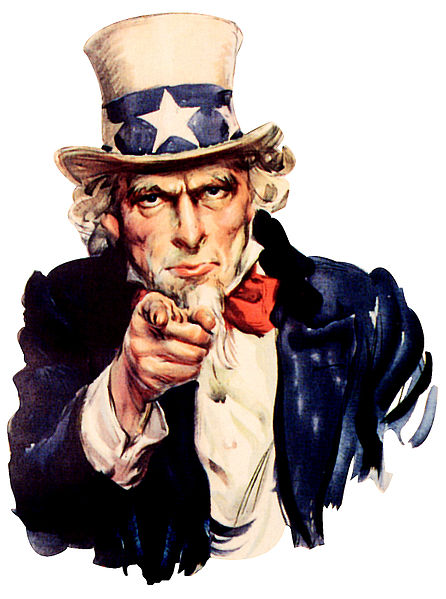 SAFETY OF CHILDREN OFTEN IS LINKED TO SAFETY OF ADULT VICTIMS
[Speaker Notes: Domestic violence issues matter to state coordinators, homeless liaisons, and other homeless children and youth advocates because safety of the population you serve is tied to the safety of their parents fleeing domestic violence. 

Also, once homeless due to DV, MV education rights of children become implicated!]
McKinney-Vento Homeless Assistance Act
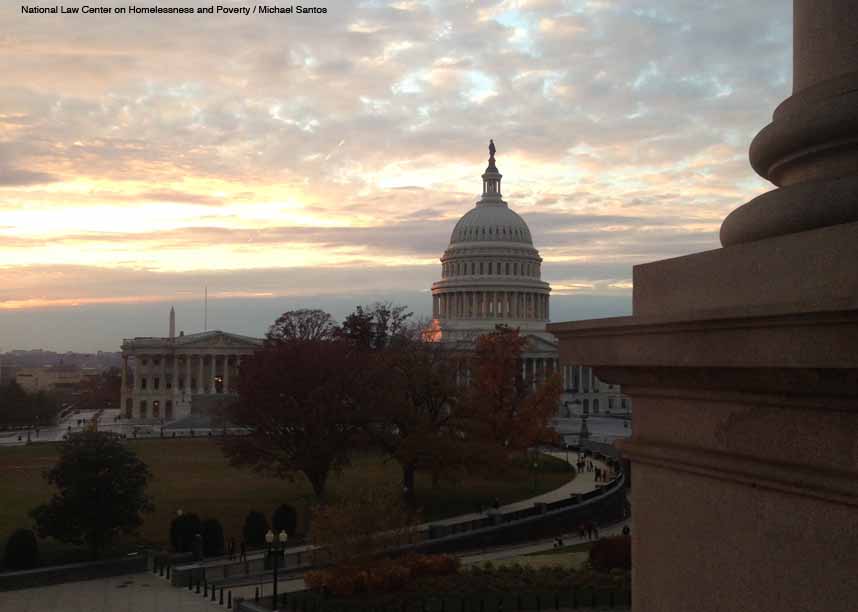 Background on NLCHP & Lawyers Education Access Resource Network (Project LEARN) re: advocacy
Lampkin vs. District of Columbia (D.C. Cir. 1994)
Lawsuits – clarification, advocacy, genuine disputes 

 WHAT IS THE HARM? Consider cost of harm / lawsuit vs. cost of compliance.
[Speaker Notes: The Law Center is an ally and would like to support your efforts to comply and enforce the law. As you coordinate and collaborate with other agencies and providers, think about the importance of legal advocates. Many homeless children and youth and their families have legal issues that go beyond just access to education – i.e. domestic violence, eviction, disability. Legal advocates want what’s best for the homeless child or youth and their families. Legal advocates like the Law Center can help expand your capacity to fulfill your duties and responsibilities under the law – and legal advocates can provide you with added authority and strength in enforcing the federal law.
 Project LEARN is a peer-to-peer network of legal advocates across the country working on McKinney-Vento access-to-education issues. The collective goals of the group is to develop litigation strategies, provide technical assistance and/or legal representation to those who need them, and more importantly do policy advocacy on the federal and state levels. In states like MA, WA, PA, MD, IL legal advocates have pushed for legislative changes to support the work of SEAs and LEA liaisons and to strengthen the education rights of homeless children and youth. Our job is also to make sure that there are no bad case law developed to make sure you have more teeth in enforcing McKinney-Vento. Many states have gone above MV requirements. MV is a federal law and is a floor for requirements. States can go above and beyond and having legal advocates can help you achieve some of your goals through policy advocacy. 
 Lampkin v. DC – important case that allowed homeless children and youth and their families to sue school districts and states. DC was found not in compliance with MV. The case was decided in the DC Circuit and has persuasive authority in other jurisdictions. It was appealed to the Supreme Court but was denied review. Since Lampkin, other states like MD, PA, IL, DE, HI, LA and NY where lawsuits have been filed to ensure compliance and strengthen the rights of homeless children and youth. NOTE: some changes under ESSA were informed by lawsuits – i.e. school of origin including feeder schools.
 And given the high mobility of many homeless children and youth, these students cross state lines and pass through porous borders with great frequency. 

Lampkin is a good transition to the other issues to highlight, which are the barriers to the education of homeless children and youth. 
 As Lampkin shows, there’s limited enforcement mechanism. 
 More funding and resources can be dedicated to MV program
 SCs and LEA Liaisons are stretched too thin with their current roles and not all school districts are monitored. Additional data can be collected to inform others of the needs of homeless children and youth and also the challenges associated in meeting their educational needs. 
 Underidentification – due to lack of capacity but also due to high mobility. 
 Other agencies and providers that SEAs and LEAs must coordinate and collaborate with are not covered by MV; others use a different definition of homelessness. 
 Noncompliance due to lack of awareness, wrong information, or active avoidance with compliance

Homelessness has negative consequences for the growth, development, and academic performance of children and youth. For more information, check out the resources listed at the end of this presentation.]
NASH
NASH provides programs and communities with the tools, strategies and support necessary to improve coordination between domestic and sexual violence services, and homeless and housing  providers, so that survivors and their children can ultimately avoid homelessness as the only means of living free from abuse.
Reaching NASH
General TA/Training requests/inquiries: NASHinfo@dashdc.org

Director, Larisa Kofman, J.D.
lkofman@dashdc.org
(202) 462-3274 x114
McKinney-Vento Basics
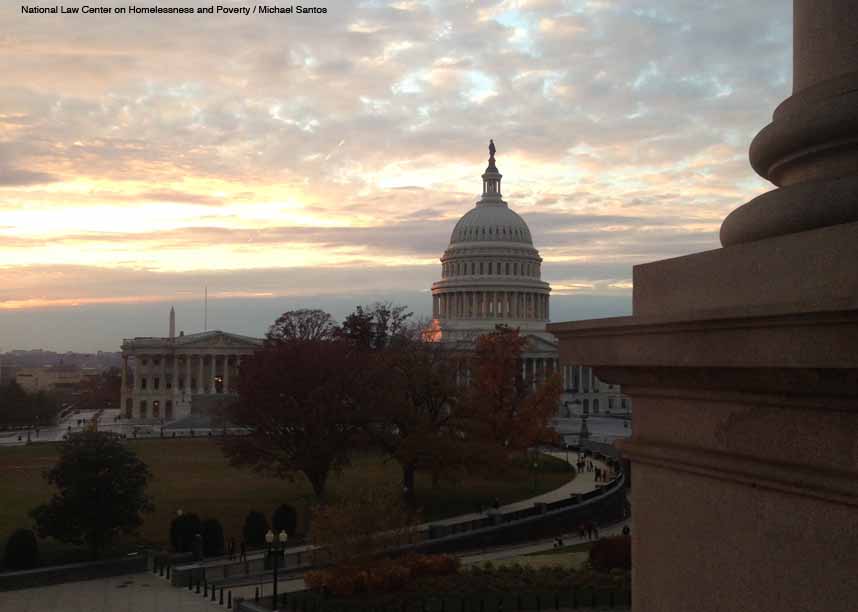 Equal access to Free Appropriate Public Education
Ongoing, affirmative obligation to review and revise barriers to identification, enrollment, attendance, and success in school
No segregation
Opportunity to meet same challenging State academic stds
School selection, enrollment, and placement
Transportation
[Speaker Notes: Quick McKinney-Vento 101: Exception to the general residency rule and other important rights; key stakeholders – LEA liaisons and state coordinators.]
McKinney-Vento Homeless Assistance Act
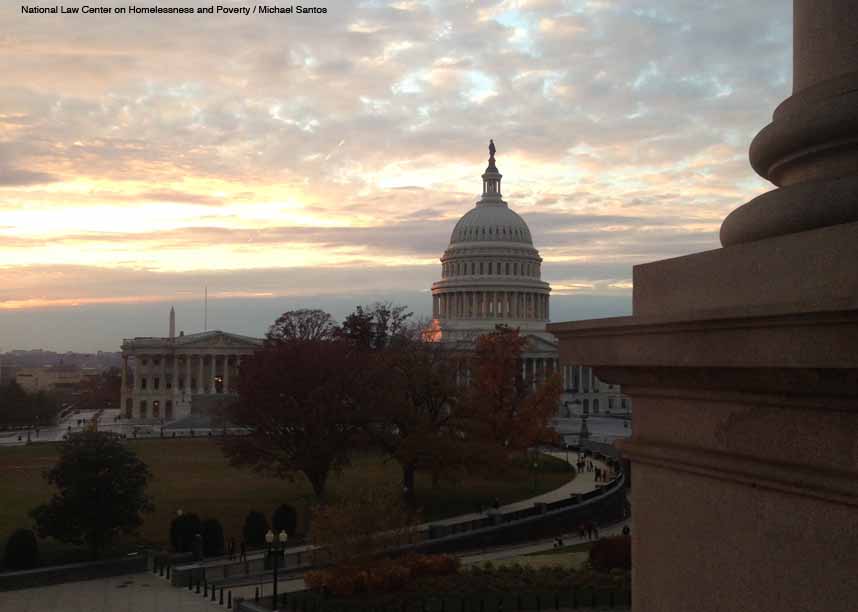 Every state must designate a State Coordinator who can sufficiently carry out their duties. 42 USC 11432(d)(3).
Every LEA must designate a McKinney-Vento liaison able to carry out his/her legal duties. 42 USC 11432(g)(6).
Coordination and collaboration is key. 42 USC 11432(g)(5)(C).
[Speaker Notes: While funding has increased for the MV program, it still not enough and has not kept pace to address the multidimensional needs of homeless children and youth. And under ESSA, State coordinators and LEA liaisons have more duties and responsibilities under the law. 

 Over 90% of liaisons report that they work in another official capacity; 89% say they spend just half of their time or less on their responsibilities as liaisons.
 1/3 of liaisons (34 percent) reported that they are the only person within their school district who receives training to help identify and intervene with homeless youth and families.

A closer reading of the law shows a greater demand for collaboration and coordination with other agencies and providers that work with homeless children and youth. Resources and funding are scarce – so you have to be efficient with how you use them. Today we’ll cover the basics of the law.]
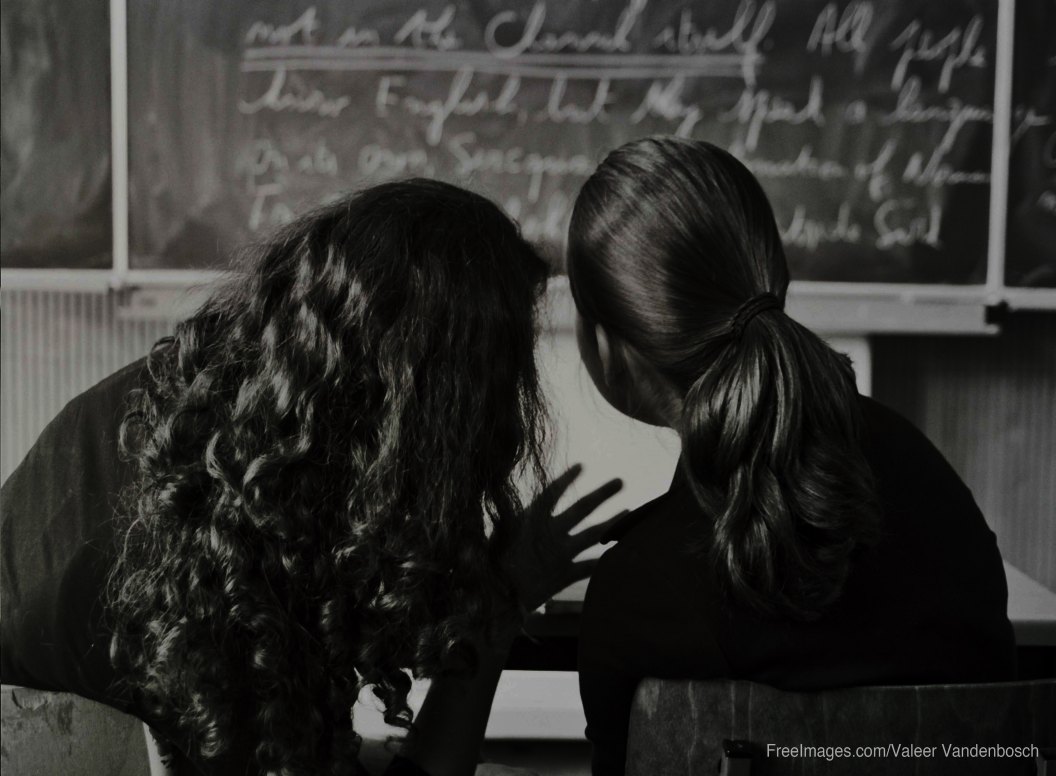 McKinney-Vento Responsibilities – State Coordinators
42 U.S.C. § 11432(f)
Collaborate and coordinate with LEA liaisons, school personnel, homeless service providers, child welfare and social services agencies, and other community organizations and groups that work with and represent homeless children and youth and their families;

 Provide technical assistance to & conduct monitoring of LEAs
[Speaker Notes: Every state must designate a State Coordinator who can sufficiently carry out their duties. State coordinators have obligations under the law and primarily are responsible for ensuring that local educational agencies follow the law. 

SEAs must inform school personnel, service providers, and advocates working with homeless families, parents and guardians of homeless children and youths, and homeless children and youths of the duties of the LEA liaisons, and publish an annually updated list of the liaisons on the State educational agency’s website.

NOTE: states must disaggregate achievement and high school graduation data for homeless students; 20 U.S.C. § 6311(h)(1)(C)

Gather and make publicly available reliable, valid, and comprehensive information on the number of identified homeless children and youth (posted annually on SEA website); the nature and extent of their problems in gaining access to pre-K-12 schools and programs; the difficulties in identifying their special needs and barriers to their participation and achievement; progress made to address such problems and difficulties; and the success of programs in identifying and allowing them to enroll in, attend, and succeed in school.]
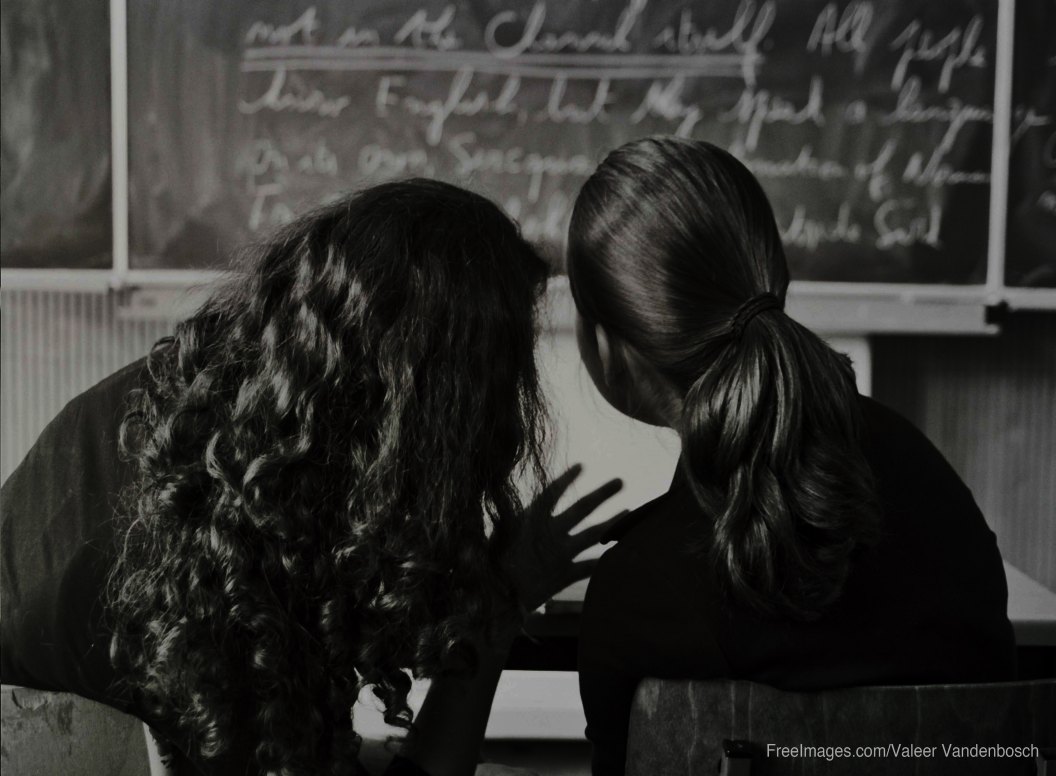 McKinney-Vento Responsibilities – State Coordinators
42 U.S.C. § 11432(f)
Provide training to liaisons on the definitions of terms related to homelessness.

 Implement professional development programs for liaisons and other LEA personnel to improve ID and heighten awareness (consider trauma-informed practices)

 Coordinate with policymakers to ensure that legislation and policies do not create barriers such as criminalization and school discipline policies.
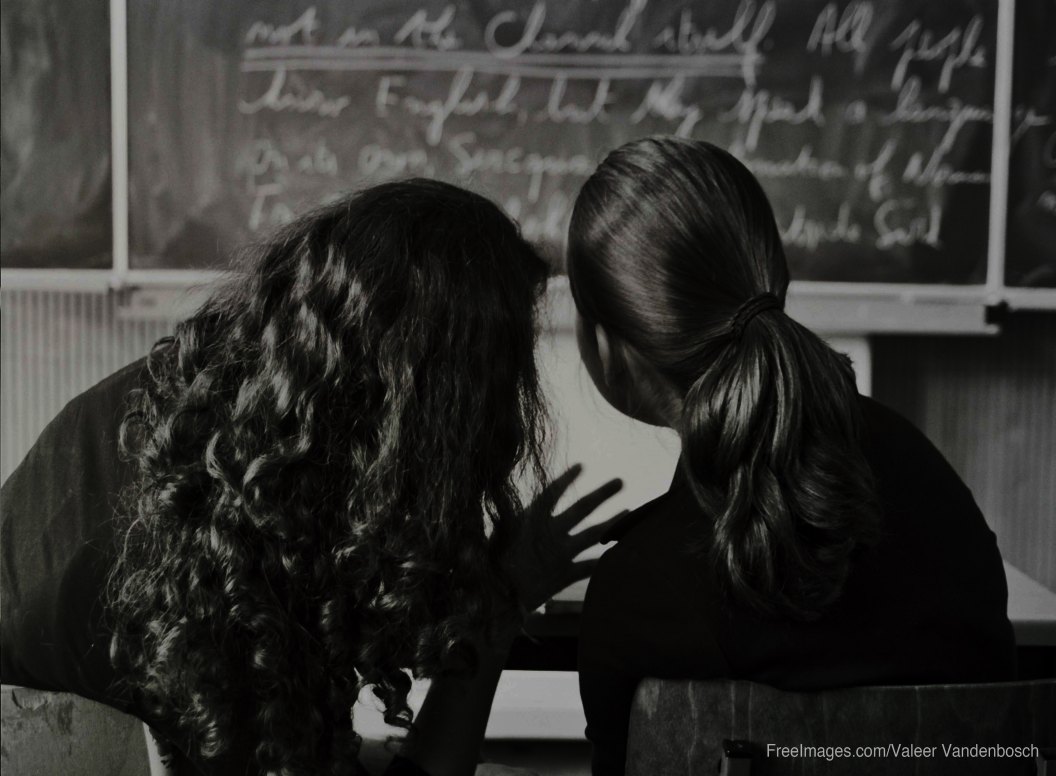 McKinney-Vento Responsibilities – LEA Liaisons
42 U.S.C. § 11432(g)(6)(A)
Identify homeless children and youth through outreach and coordination

 Enroll & provide with full & equal opp’ty to succeed in school; 

 Ensure access to and receive educational services

 Provide referrals to supports and services

 Mediate enrollment disputes
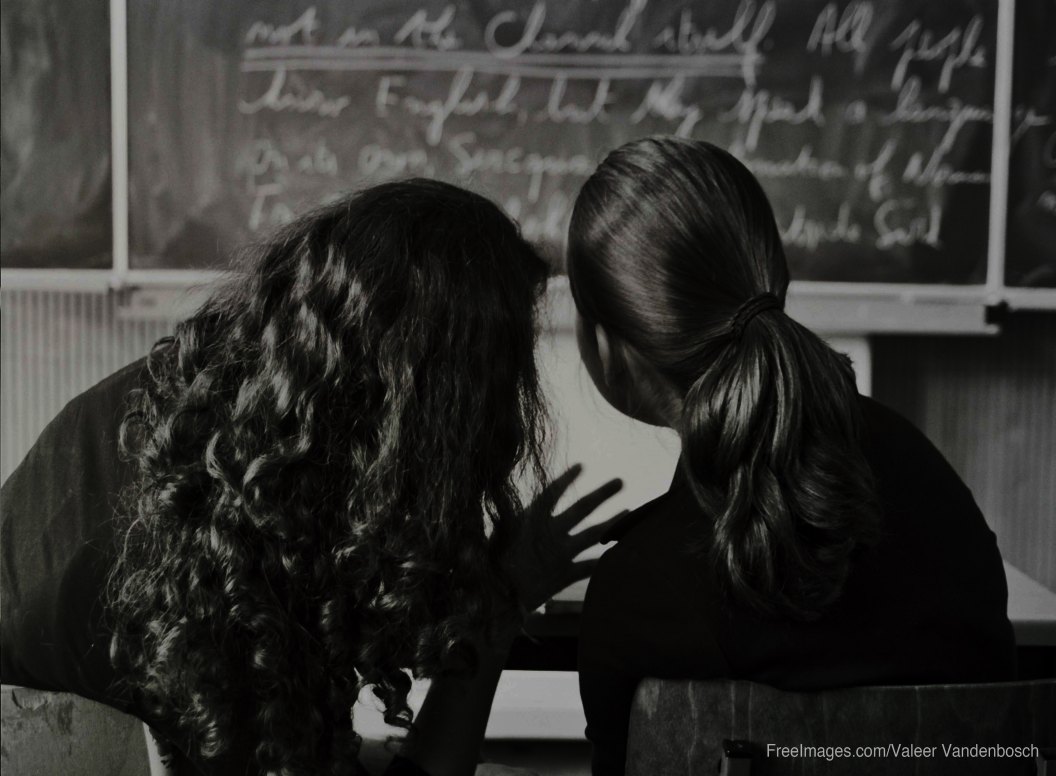 McKinney-Vento Responsibilities – LEA Liaisons
42 U.S.C. § 11432(g)(6)(A)
School personnel providing services receive PD & other support; 

 Coordinate and collaborate with SC and other personnel to provide services, collect data

 Participate in SC’s PD. 42 USC 11432(g)(1)(F)(ii)

 Affirm HUD assistance eligibility. 42 U.S.C. § 11432(g)(6)(D).
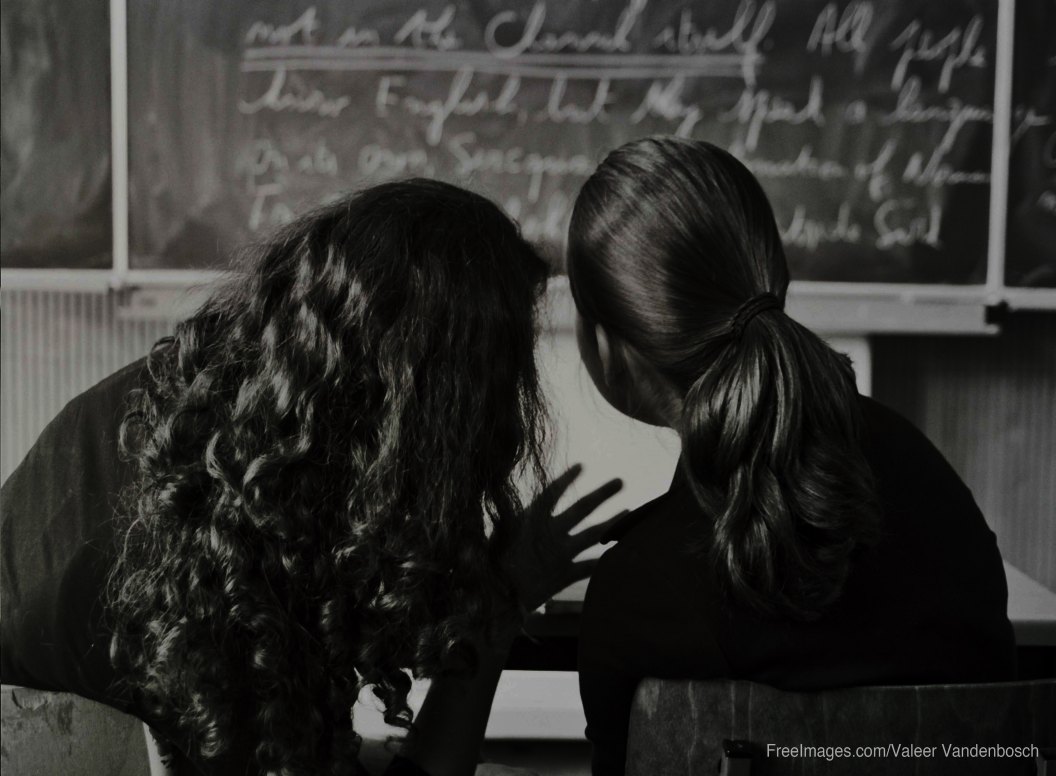 Identification – ELIGIBILITY
Eligibility determinations – fact-specific, individualized assessment

 LEAs may reassess homeless status. 

 Assessments and reassessments subject to privacy laws and overarching obligation not to stigmatize homeless children and youth
 
 Information about a homeless child’s or youth’s living situation shall be treated as a student education record, and shall not be deemed to be directory information. 42 U.S.C. § 11432(g)(3)(G).

 Ensure homeless children & youth are not stigmatized or segregated due to homelessness. 42 U.S.C. § 11432(g)(1)(J)(i)
  
 No TIME LIMIT!
[Speaker Notes: Schools may, but are not required to, reassess the homeless status of children and youth to ensure that students are still eligible for services under McKinney-Vento. Reassessment of eligibility can occur annually or on an as-needed basis when homeless families experience changes in housing status. When conducting assessment or reassessment of eligibility, state and local educational agencies must ensure that homeless children, youth, and their families are not stigmatized and that information about their living situation are treated as a student education record protected by applicable privacy laws and not shared to third parties without their written consent. 42 U.S.C. § 11432(g)(1)(J)(i); 42 U.S.C. § 11432(g)(3)(G); see also 20 U.S.C. §1232 et seq.]
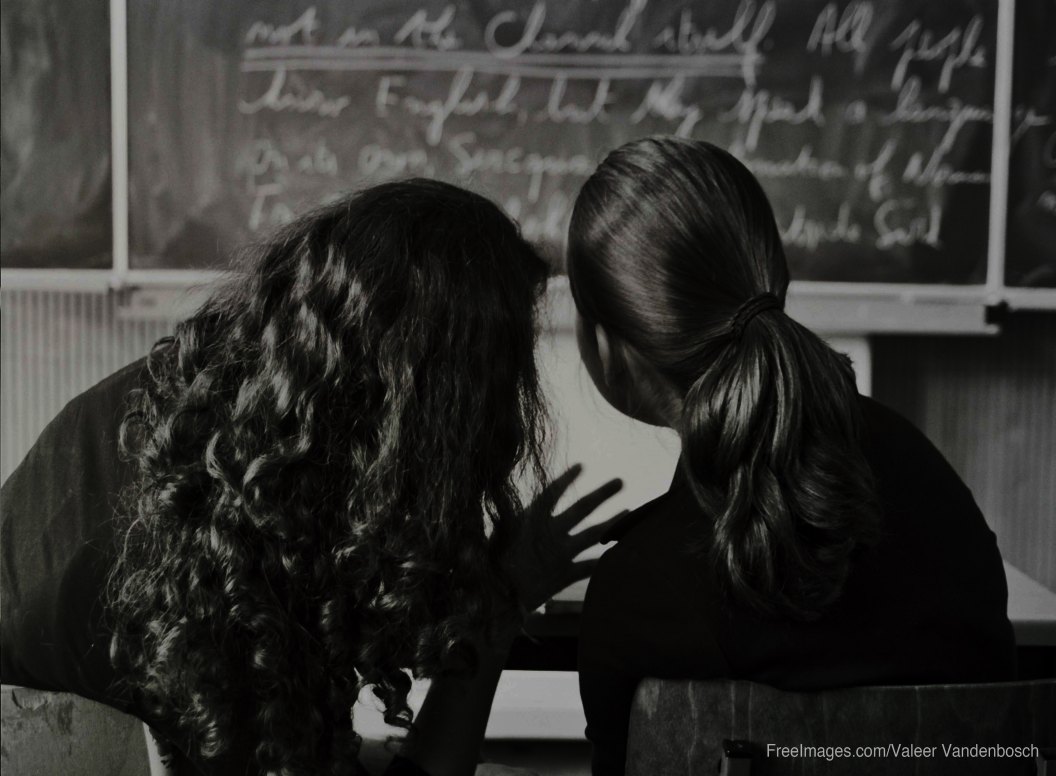 School Stability – BEST INTEREST ANALYSIS
School placement decisions (school of origin vs. new local school) – made according to child or youth’s best interest – fact-specific, individualized assessment

 LEAs must presume that attending the school of origin is in the best interests of the child, unless this is contrary to the request of the parent, guardian, or unaccompanied youth. 42 U.S.C. § 11432(g)(3)(B)(i).

 Priority given to parent’s/guardian’s/unaccompanied youth’s request
[Speaker Notes: McKinney-Vento requires school placement decisions (school of origin versus new local school) to be made according to the child or youth’s best interests. This determination is fact-specific and must be an individualized assessment. The local educational agency must presume that attending the school of origin is in the best interests of the child, unless this is contrary to the request of the parent, guardian, or unaccompanied youth. 42 U.S.C. § 11432(g)(3)(B)(i).

The LEA must consider student-centered factors related to the child’s or youth’s best interest, including factors related to the impact of mobility on achievement, education, health, and safety of homeless children and youth. 42 U.S.C. § 11432(g)(3)(B)(ii). For preschoolers, consider attachment to teachers; availability and quality of services in the new area; travel time. 2016 MV Guidance N-3

If the LEA determines that it is not in the child’s or youth’s best interest to attend the school of origin or the school requested by the parent, guardian, or unaccompanied youth, the LEA must provide a written explanation of the reasons for its determination, in a manner and form understandable to such parent, guardian, or unaccompanied youth, including information about a right to appeal the decision.  42 U.S.C. § 11432(g)(3)(B)(iii).]
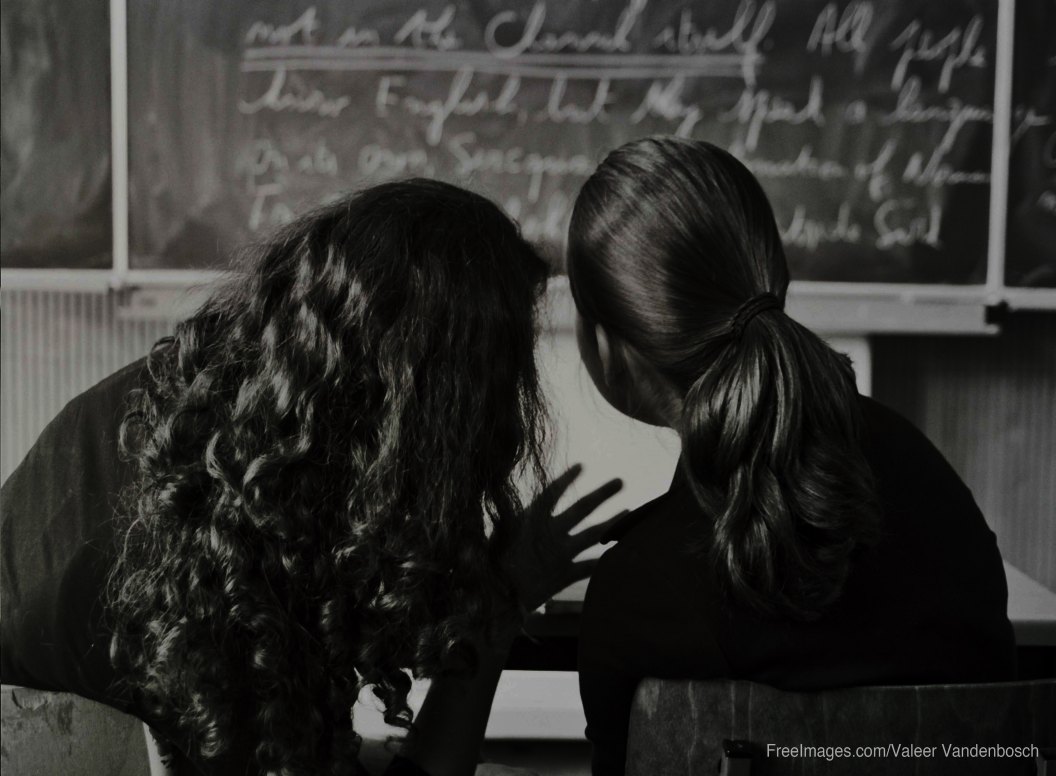 School Stability – BEST INTEREST ANALYSIS
LEA must consider student-centered factors. 42 U.S.C. § 11432(g)(3)(B)(ii).

 LEA must provide a written explanation of the reasons for its determination, in a manner and form understandable to parent, guardian, or UAY.
[Speaker Notes: McKinney-Vento requires school placement decisions (school of origin versus new local school) to be made according to the child or youth’s best interests. This determination is fact-specific and must be an individualized assessment. The local educational agency must presume that attending the school of origin is in the best interests of the child, unless this is contrary to the request of the parent, guardian, or unaccompanied youth. 42 U.S.C. § 11432(g)(3)(B)(i).

The LEA must consider student-centered factors related to the child’s or youth’s best interest, including factors related to the impact of mobility on achievement, education, health, and safety of homeless children and youth. 42 U.S.C. § 11432(g)(3)(B)(ii). For preschoolers, consider attachment to teachers; availability and quality of services in the new area; travel time. 2016 MV Guidance N-3

If the LEA determines that it is not in the child’s or youth’s best interest to attend the school of origin or the school requested by the parent, guardian, or unaccompanied youth, the LEA must provide a written explanation of the reasons for its determination, in a manner and form understandable to such parent, guardian, or unaccompanied youth, including information about a right to appeal the decision.  42 U.S.C. § 11432(g)(3)(B)(iii).]
School Stability – TRANSPORTATION
RECOMMENDED PRACTICES
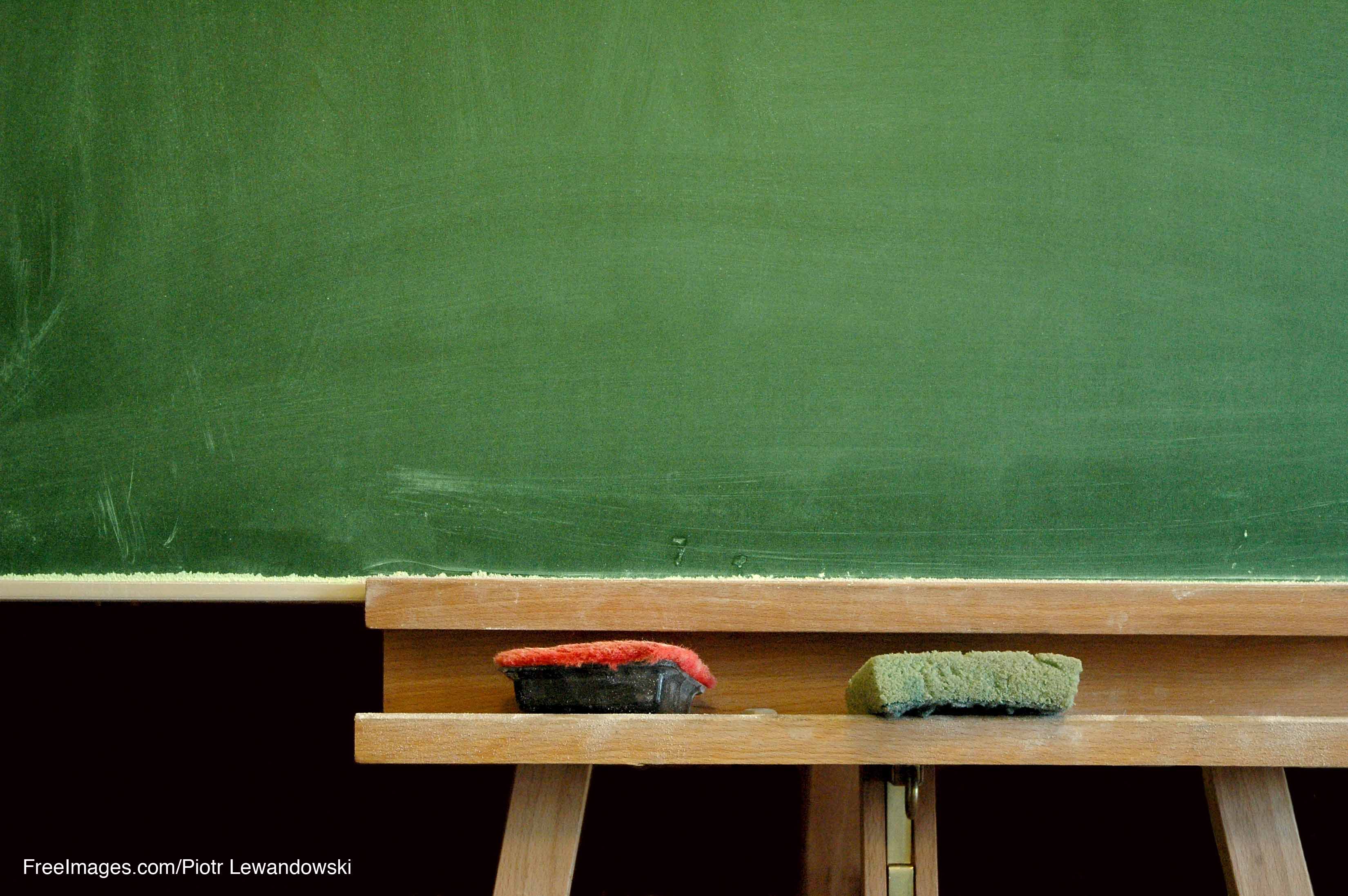 SAFETY IS KEY!!!
Assessments
Interview alleged victim alone. If interviewing abuser, interview separately – can say it’s standard protocol to interview parents separately. 
Create climate of safety – respect confidentiality and self-determination, no judgments or victim-blaming questions or statements
Provide safe alternatives and access to DV resources
Communications
Keep confidential (under VAWA , MV, FERPA)
Use a third party address for written communications to protect families
Be aware of other opportunities to address; collaborate and coordinate
[Speaker Notes: Confidentiality – do not stigmatize, protect and ensure safety; confidentiality may be a barrier to collaborating and coordinating with other entities
School choice and considerations and best interest of the child are factors in preventing survivors from leaving abusive relationship
IN case you talk to the abuser and not the survivor… stay safe]
Additional Resources
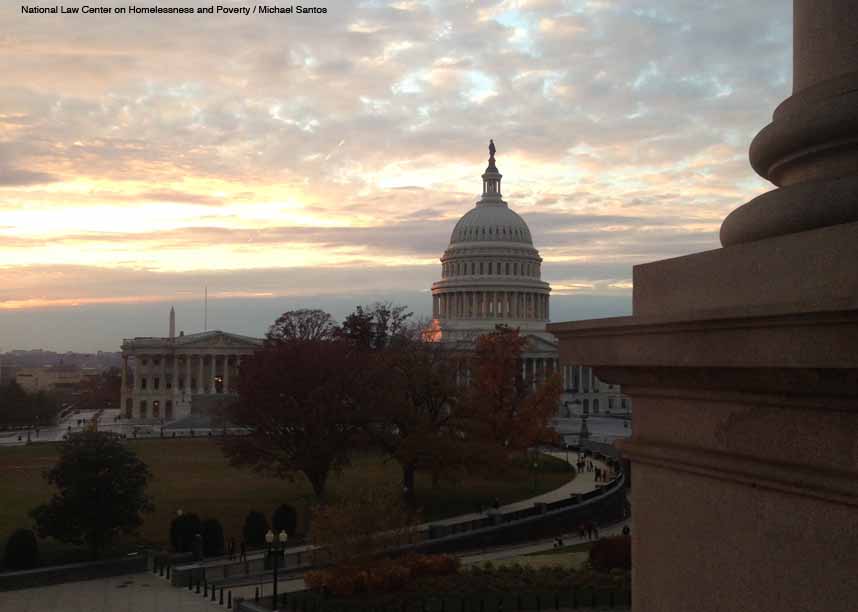 NATIONAL LAW CENTER ON HOMELESSNESS & POVERTY

 NATIONAL CENTER FOR HOMELESS EDUCATION

 NATIONAL ASSOCIATION FOR THE EDUCATION OF HOMELESS CHILDREN AND YOUTH

 NATIONAL ALLIANCE FOR SAFE HOUSING
[Speaker Notes: Resources – I will provide with some key resources that will help orient you with the new law and other education-related laws]
nlchp.org
Q&A
Michael Santos
Attorney
msantos@nlchp.org
202-638-2535 ext. 118

www.nlchp.org
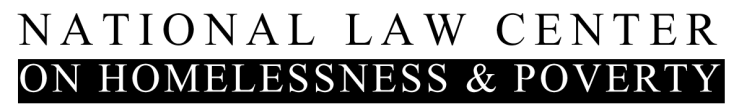